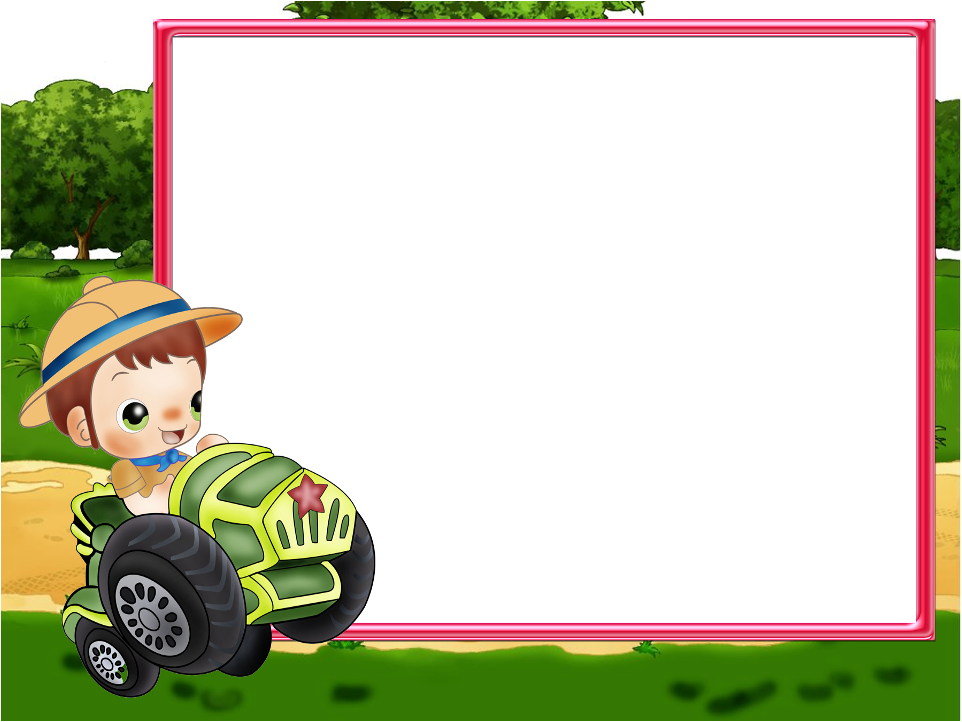 Артикуляционная
 разминка
ПРОИЗНОСИМ 
ПО РОЛЯМ
— Чей нос?
 — Макеев.
 — Куда едешь? 
— В Киев.
 — Что везешь?
 — Рожь. 
— Что возьмешь? 
— Грош. 
— Что купишь? 
— Калач. 
— С кем съешь?
 — Один.
 — Не ешь один! 
— He ешь один!